Michael Smith Foundation for
Health Research
Neuroimaging of Reading
Dr. Tony Herdman
Michael Smith Scholar
Assistant Professor
Department of Psychology, SFU
Supported by:
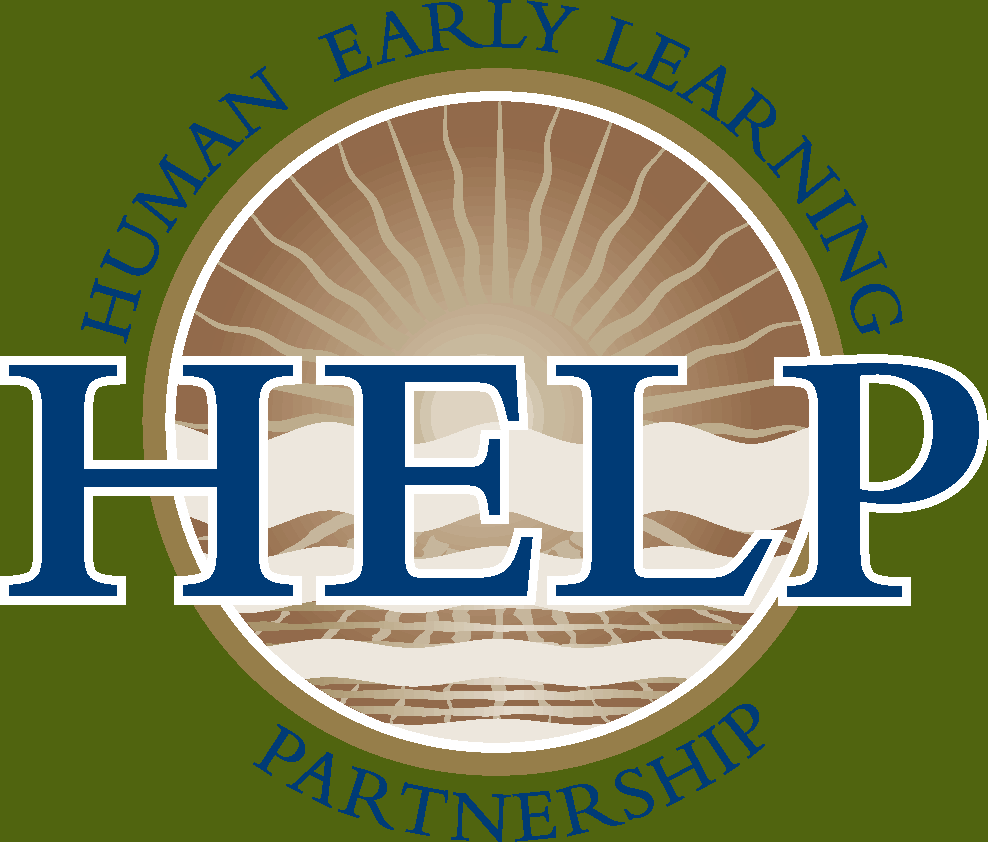 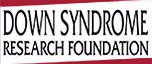 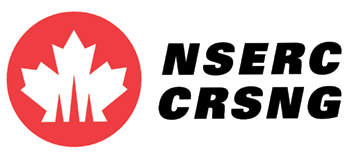 Overview
Brain Networks 
Models of Reading and Language
Orthographic Processing
Letter-Speech Integration
Networks
Motor Plan
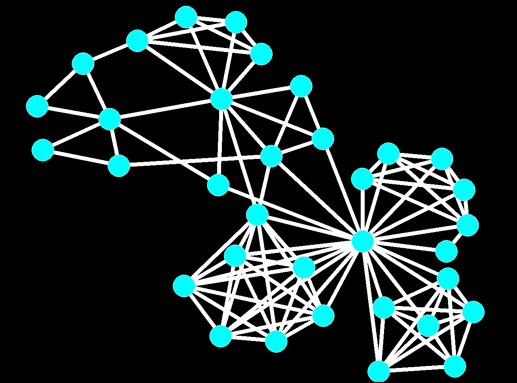 Semantics
Speech 
Generation
Orthography
Phonology
Classical Reading & Language Model
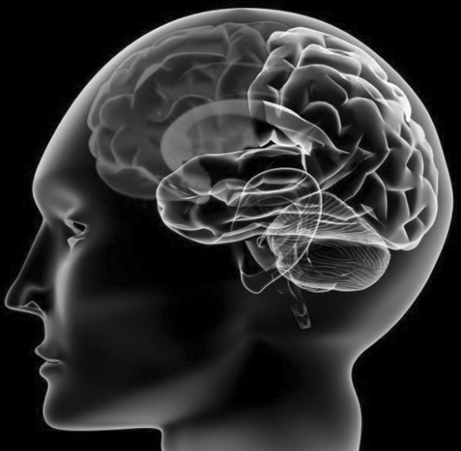 Motor
Speech 
Generation
Semantics
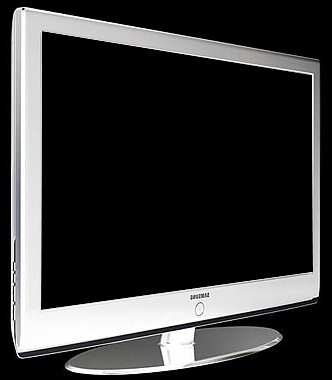 Phonology
cheese
Orthography
Classical Reading & Language Model
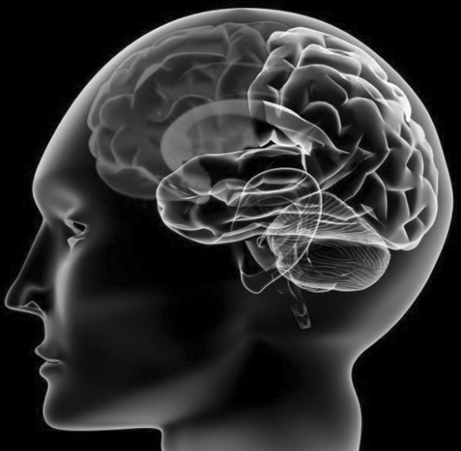 Motor
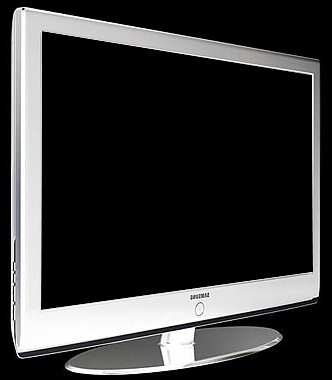 cheese
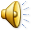 MEG
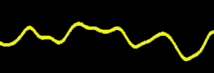 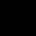 Brain Reponses ~ 100-300 femtoTesla (10-15)
Earths magnetic field ~ 30-60 microTesla (10-3)
Word Reading
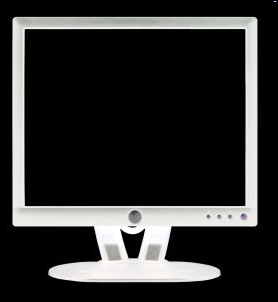 SOUP
SHOE
BALL
CAR
PEN
KEY
Word Reading
Repeat
Generate
Sight
(orthography)
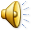 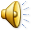 MEG
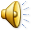 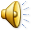 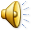 Speech 
(Generation)
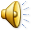 (Herdman et al., Cerebral Cortex, 2007)
Speech Processing
Repeat
Generate
Sight
(orthography)
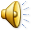 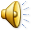 MEG
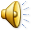 Sound
(phonology)
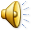 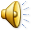 Speech 
(Generation)
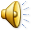 (Herdman et al., Cerebral Cortex, 2007)
Classical Reading & Language Model
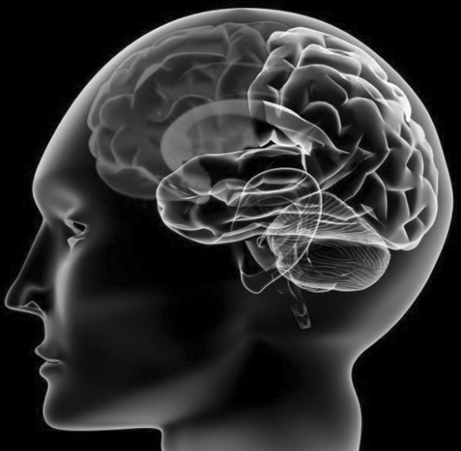 Motor
Speech 
Generation
Semantics
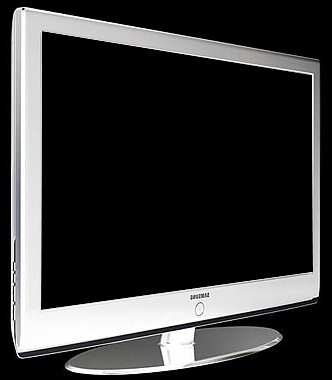 Phonology
cheese
Orthography
Orthography
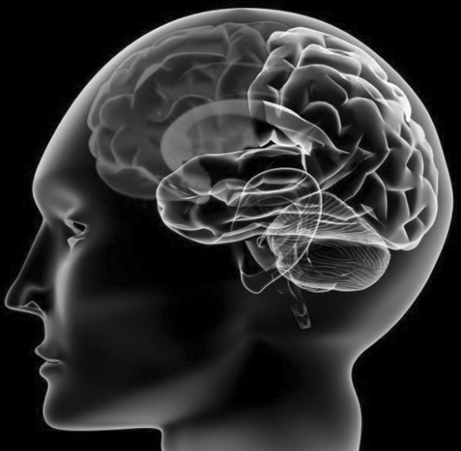 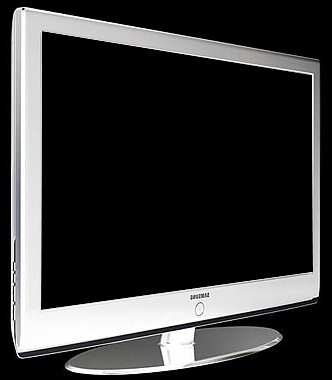 cheese
Orthography
Orthography
“To the uneducated, an ‘A’ is just three sticks.”
					Winnie the Pooh
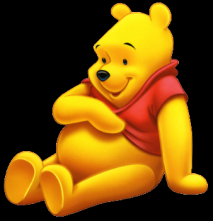 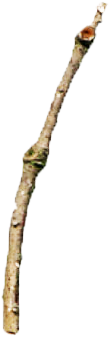 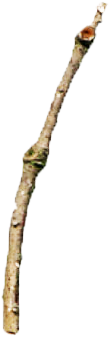 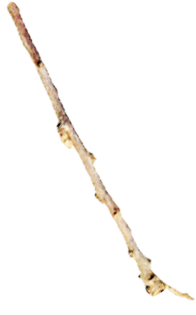 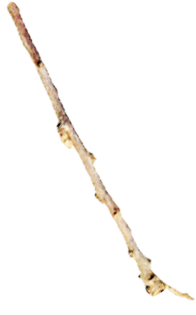 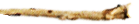 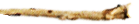 Orthography
“To the uneducated, an ‘A’ is just three sticks.”
					Winnie the Pooh
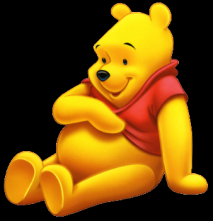 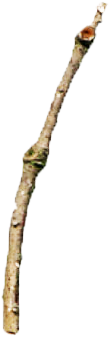 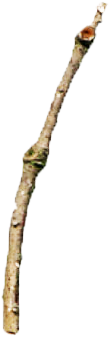 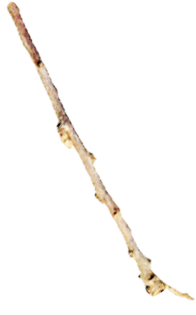 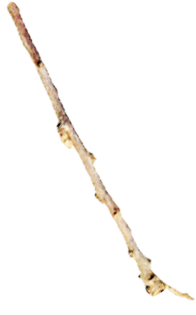 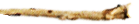 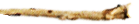 Model of Reading
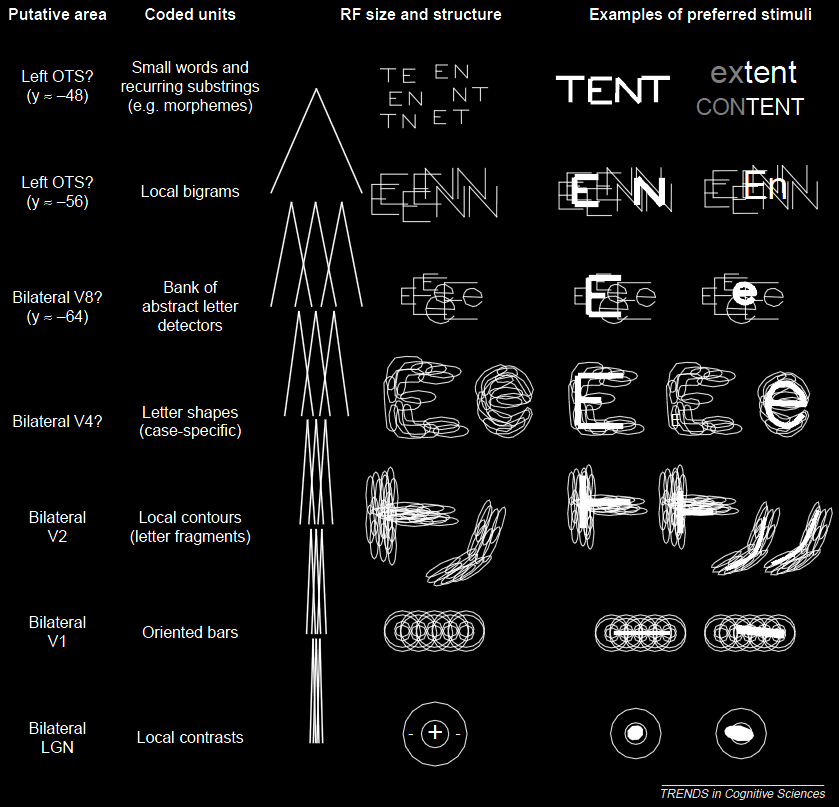 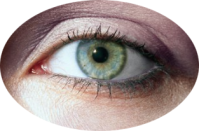 (Dehaene, et al., TICS, 2005)
Pseudoletter ?
Letter: A
A
Model of Reading
Z
A
K
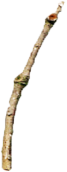 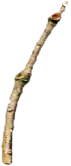 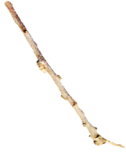 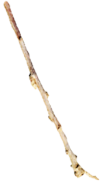 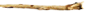 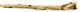 input
P1
N1
7 ms
Letter Perception Study
Children (12-13 years old)
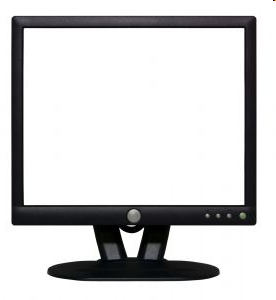 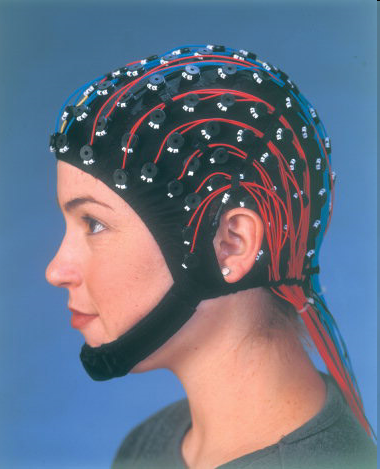 EEG
Letter
Psuedoletter
(Herdman et al., submitted)
Neural Networks
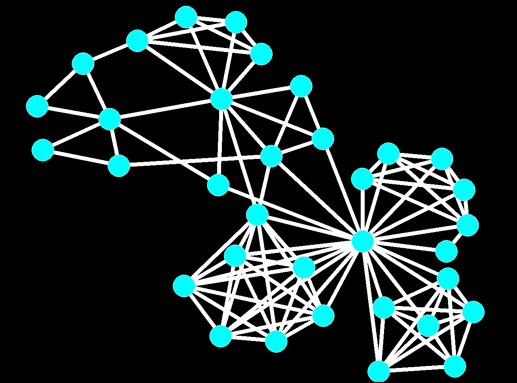 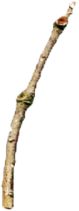 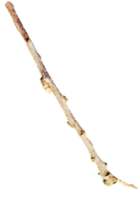 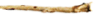 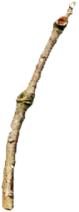 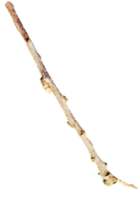 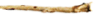 Neural Networks
Letter
Pesudo
letter
Pseudoletter ?
Letter: A
A
Model of Reading
Z
A
K
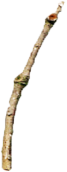 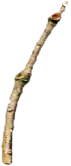 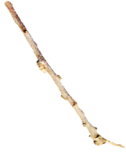 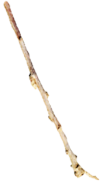 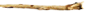 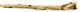 input
Letter-Sound Pair Learning
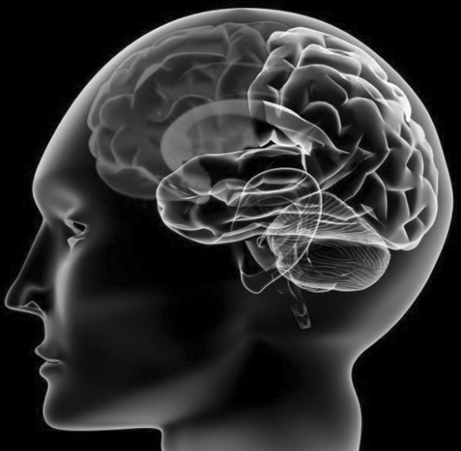 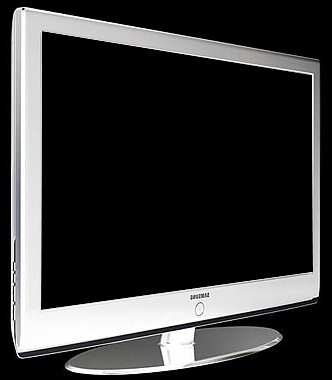 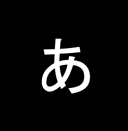 Letter-Sound Pair Learning
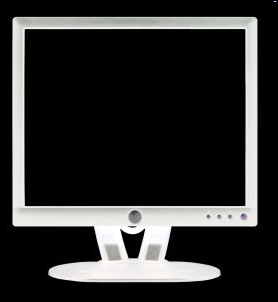 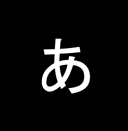 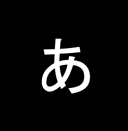 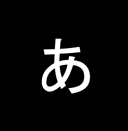 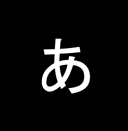 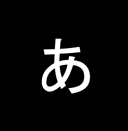 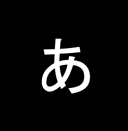 Letter-Sound Pair Learning
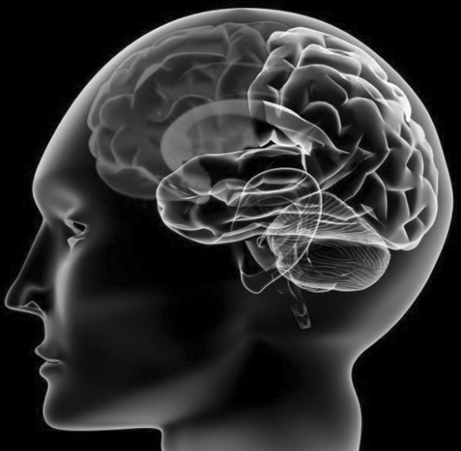 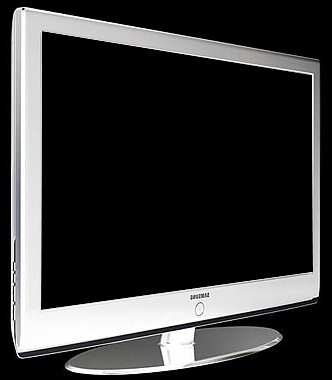 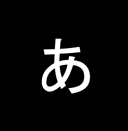 Phonology
Orthography
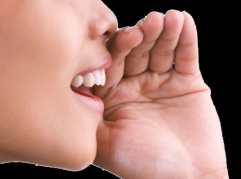 Reading Impaired Brain
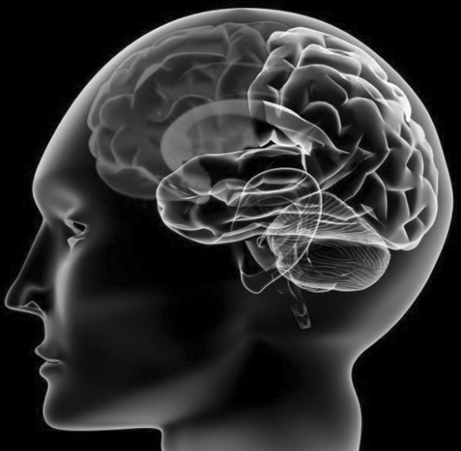 Speech 
Generation
Semantics
Motor
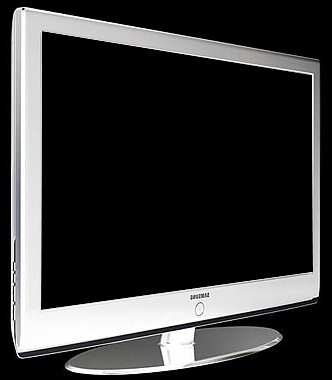 Phonology
cheese
Orthography
Reading Impaired Brain
MEG
(Herdman et al., submitted)
Summary
Brain performs complex functions in many different regions
Learning modifies brain to make it more efficient
Reading impairment can be caused by one or more disruptions in the reading network
Findings support a holistic approach to learning and intervention
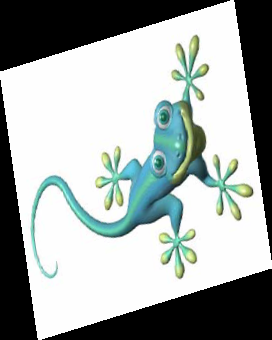 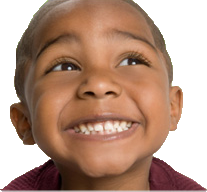 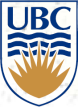 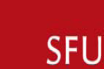 Experience &
Behaviour
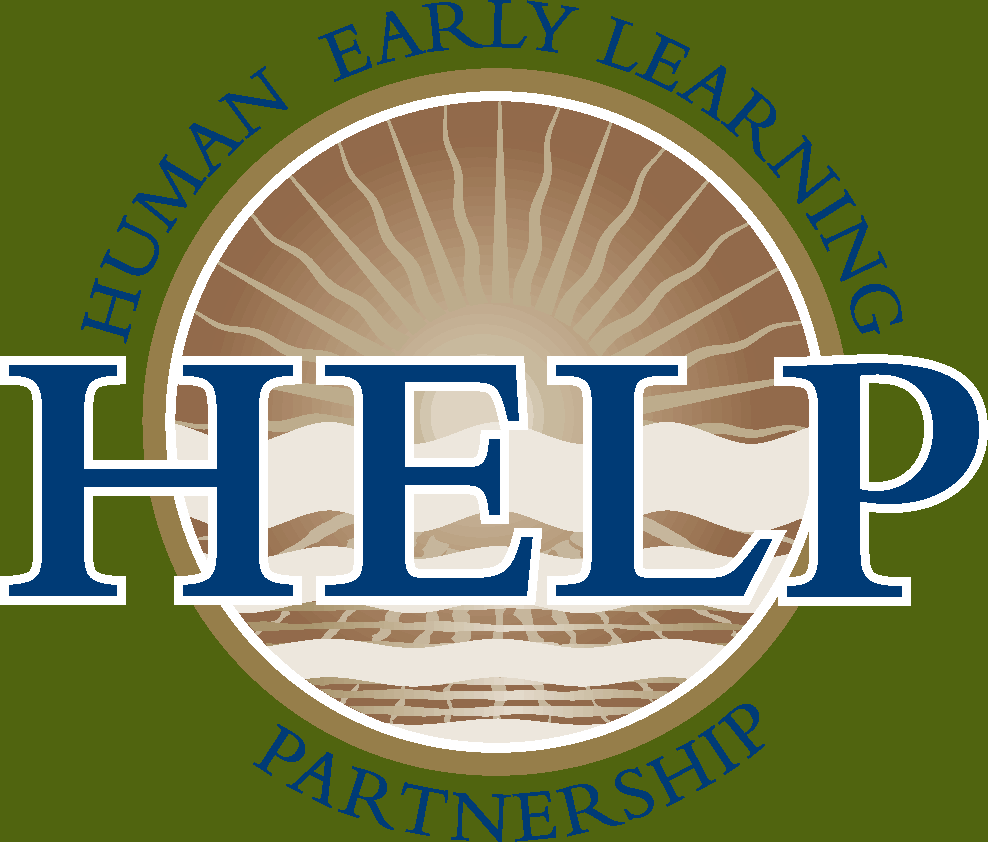 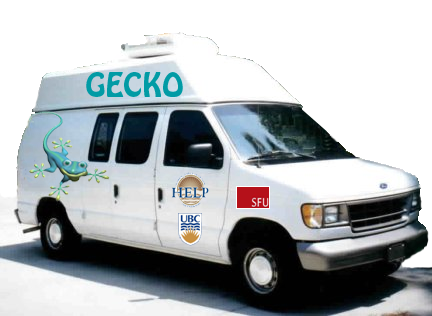 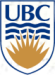 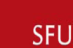 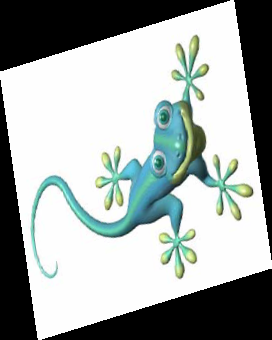 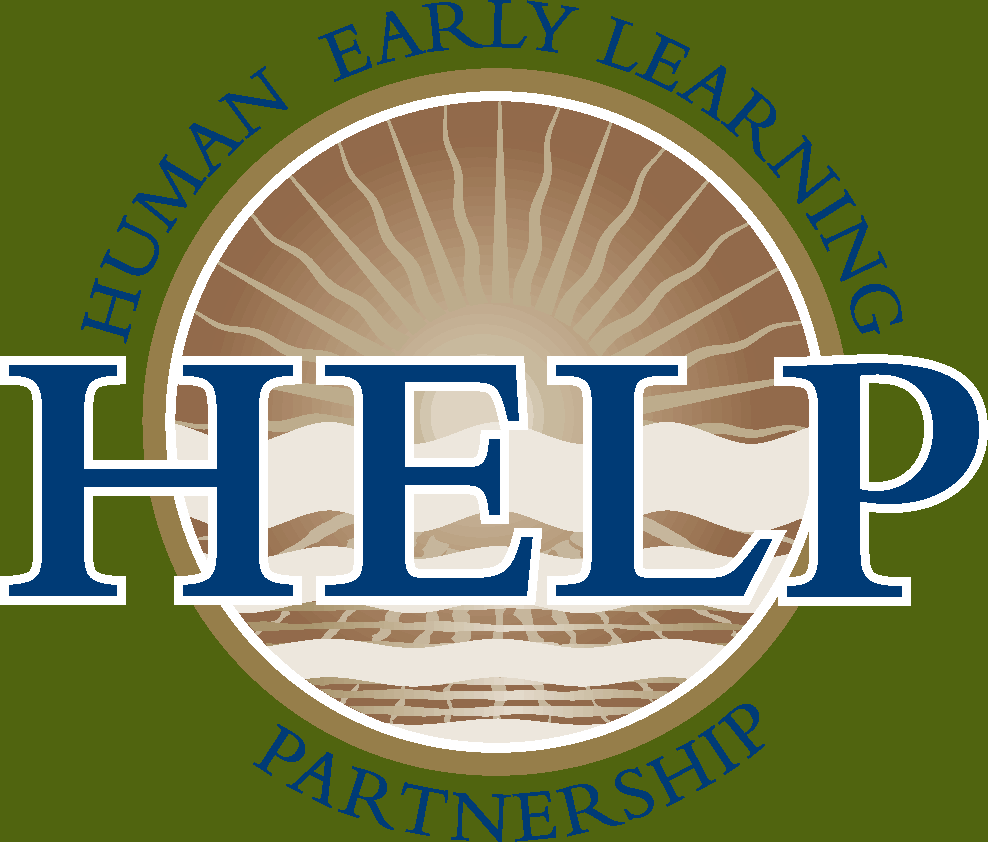 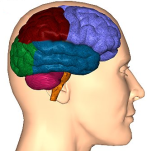 Neural
System
GECKO
Project
GECKO
Project
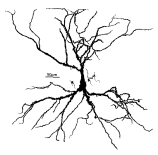 Cell &
Synapse
Gene Expression
Collaborative
for Kids Only
Gene Expression
Collaborative
for Kids Only
Gecko.Project@ubc.ca
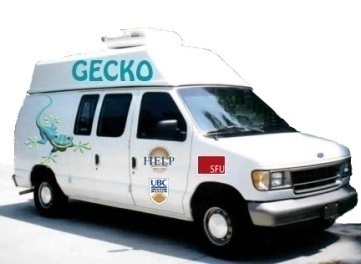 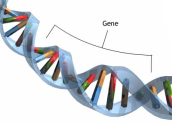 Gene &
Transcription
Gecko.Project@ubc.ca
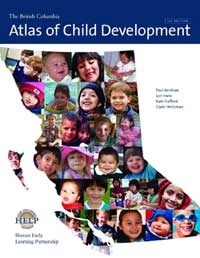 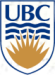 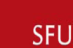 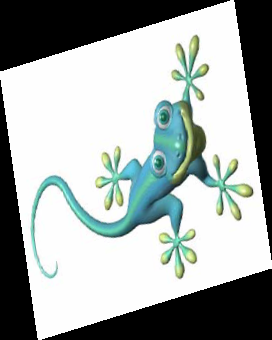 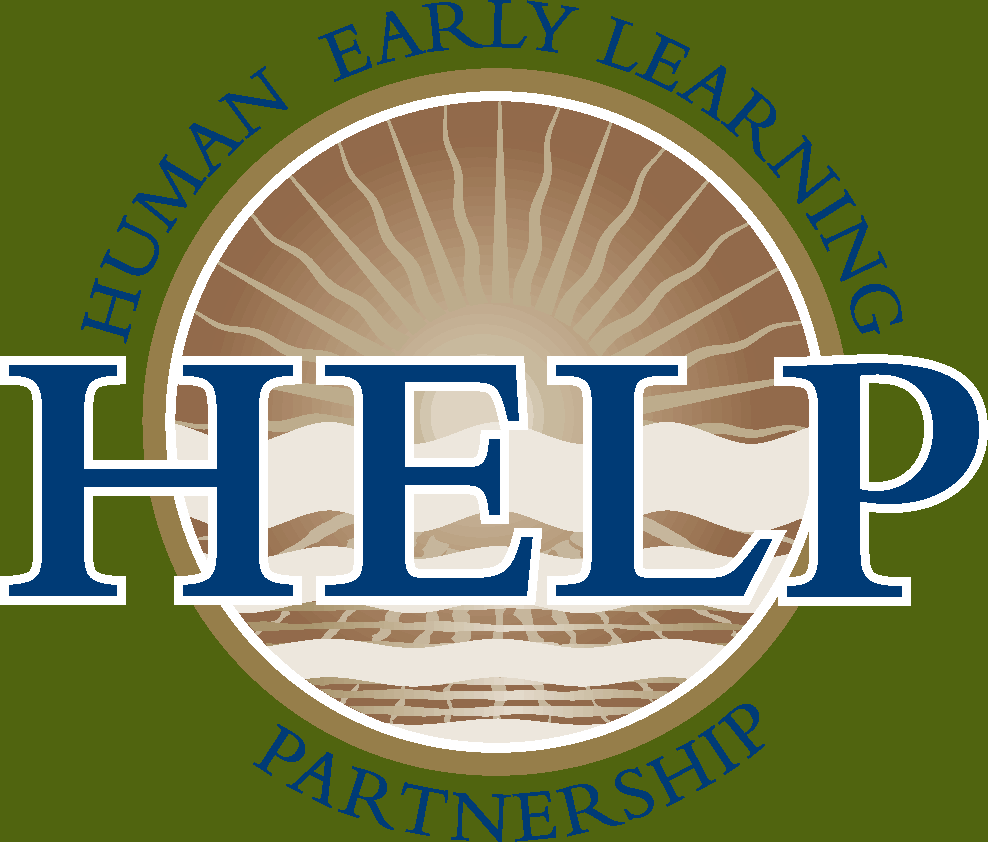 GECKO
Project
Gene Expression
Collaborative
for Kids Only
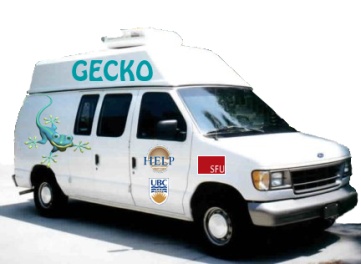 Gecko.Project@ubc.ca
Michael Smith Foundation for
Health Research
Thank You for Your Attention
Supported by:
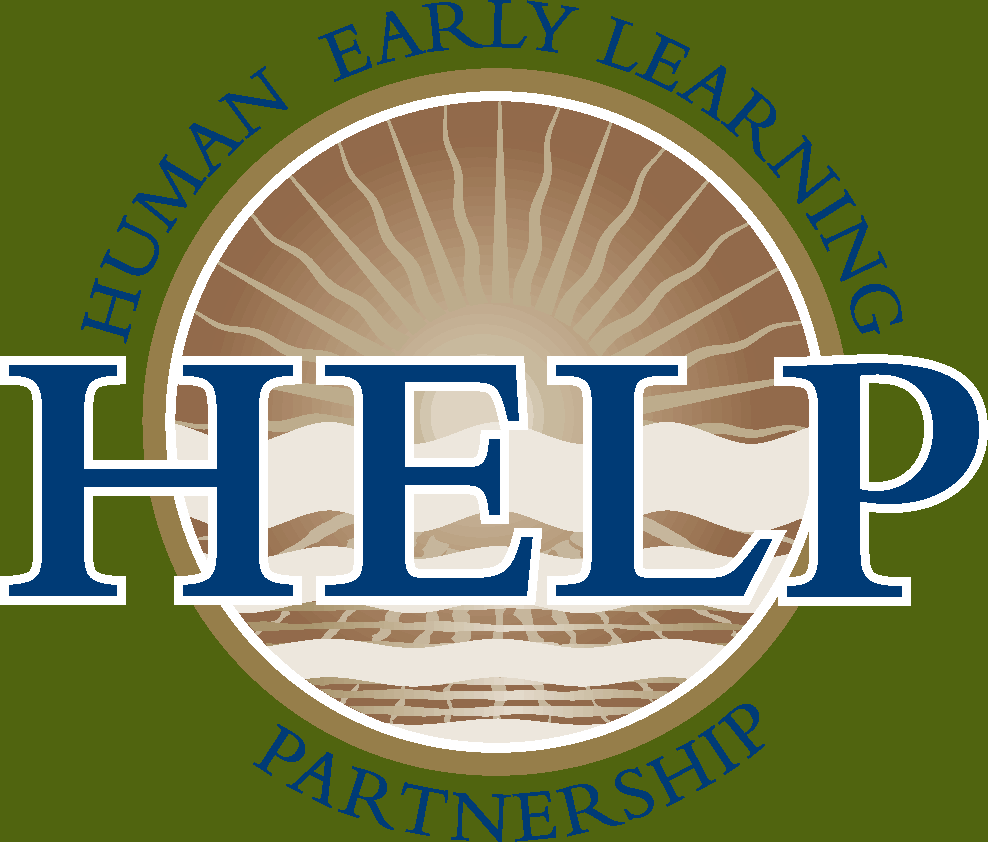 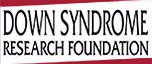 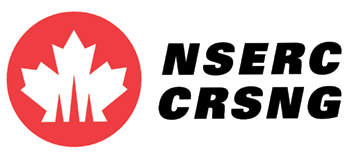 Reading Impaired Brain
Fast ForWord
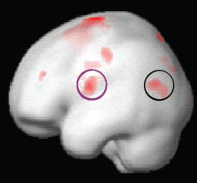 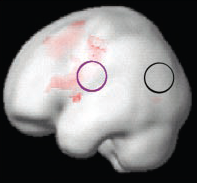 Normal Reading Children 
Rhyming
Dyslexic Reading Children 
Rhyming – Before Intervention
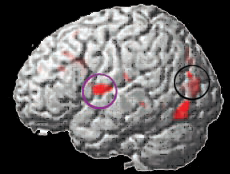 Dyslexic Reading Children 
Increase After Intervention
(Temple et al., PNAS, 2003)